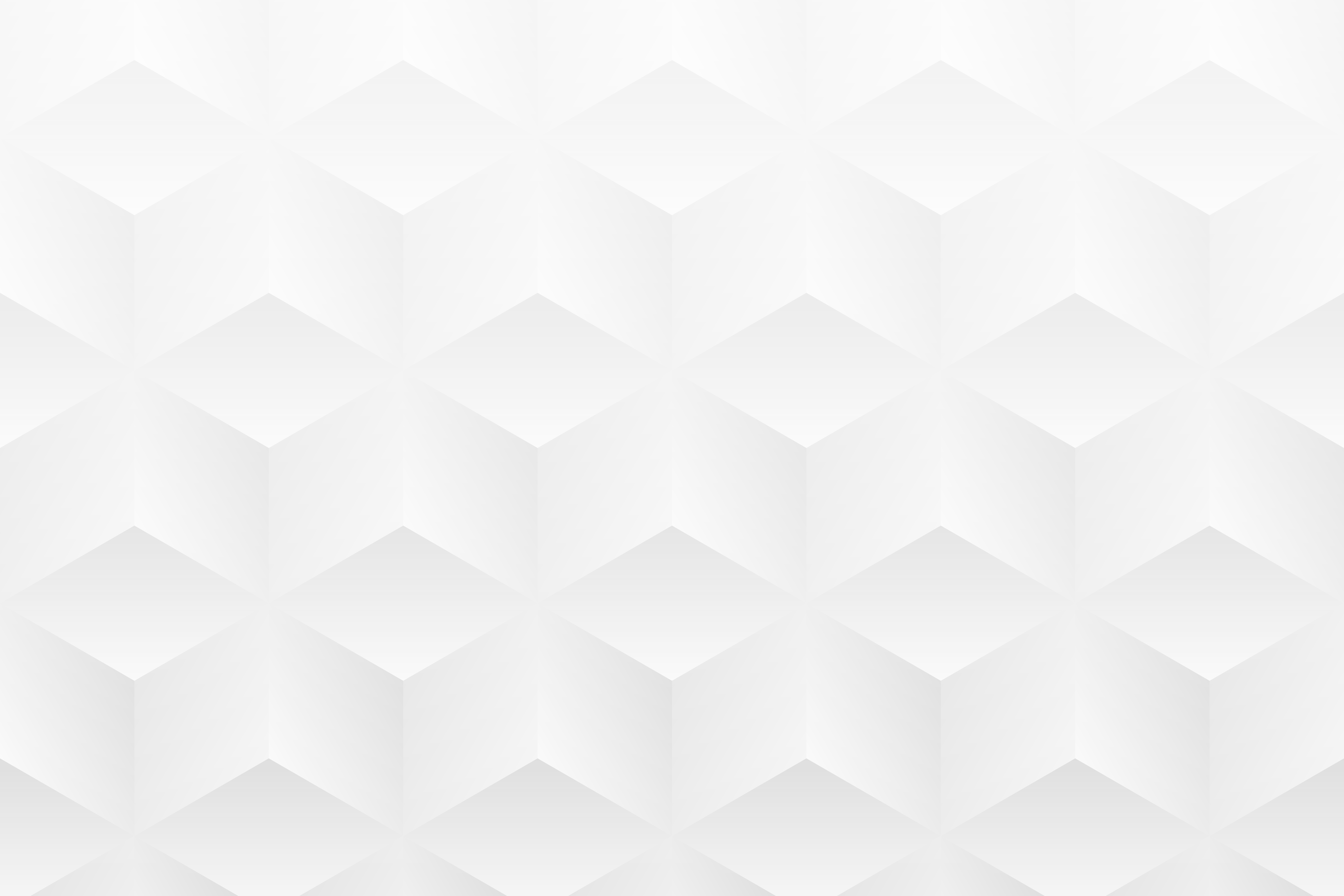 MODELLO DI CASE STUDY SU PROBLEMA-SOLUZIONE-IMPATTO PER POWERPOINT
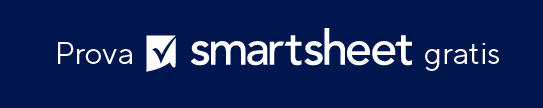 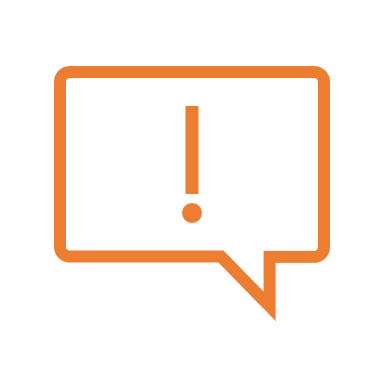 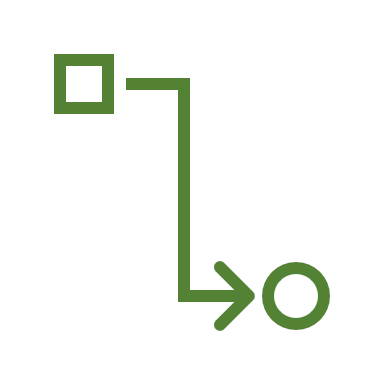 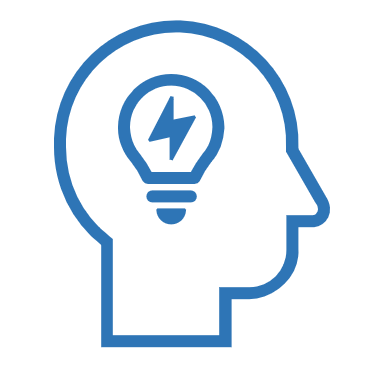 CREATO DA
NOME

Data di creazione: GG/MM/AA
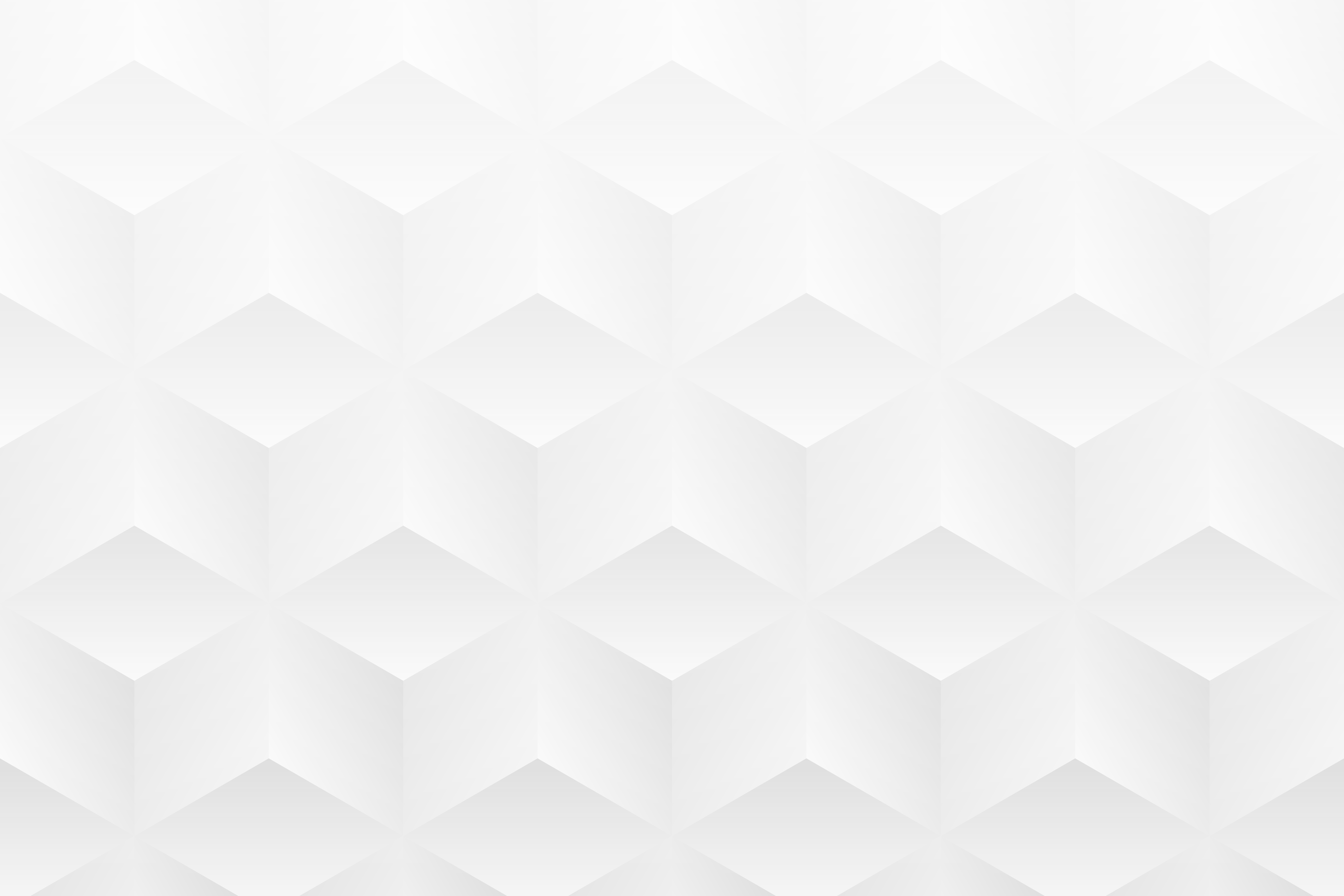 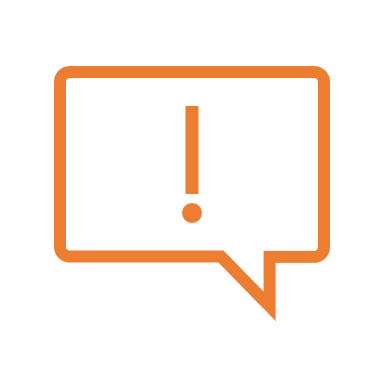 COME USARE QUESTO MODELLO:
Nella sezione Problema, identifica e descrivi una sfida specifica che la tua azienda ha dovuto affrontare.
Nella sezione Impatto descrivi gli effetti di questo problema.
Nella sezione Soluzione, spiega le strategie e le azioni che hai intrapreso per risolvere il problema, assicurandoti di fornire una narrazione chiara e concisa per ogni componente.

Utilizzando questo approccio, è possibile comunicare efficacemente le sfide, le loro ripercussioni e le loro risoluzioni di successo, articolando così una presentazione del case study completa e coinvolgente.
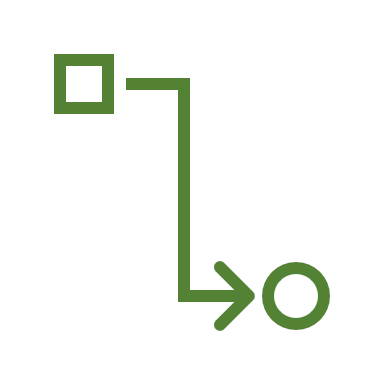 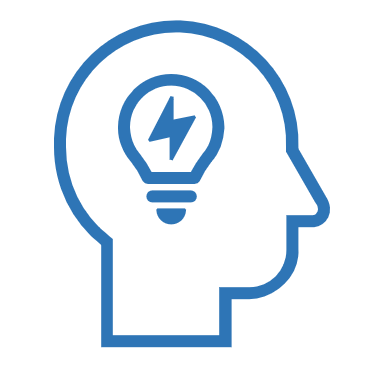 CASE STUDY
2
3
1
PROBLEMA
Identifica e descrivi il terzo problema. Elabora le specifiche e il contesto del problema.
Dettaglia la seconda sfida o problema. Fornisci specifiche sul problema, inclusa la sua importanza.
Descrivi la sfida o il problema specifico che hai affrontato. Dettaglia la natura del problema e il suo contesto.
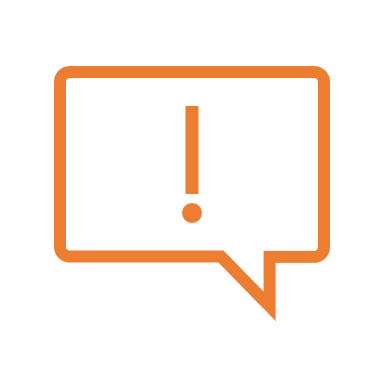 IMPATTO
Spiega gli effetti o le conseguenze del problema 1. Descrivi in che modo il problema ha influito sulle operazioni, sulle prestazioni, sulla soddisfazione del cliente, ecc.
Spiega in che modo il problema 3 ha influito sull’attività o sul progetto. Concentrati sulle ripercussioni o sulle sfide causate da questo problema.
Discuti l’impatto del problema 2. Evidenzia gli esiti negativi o le sfide causate da questo problema specifico.
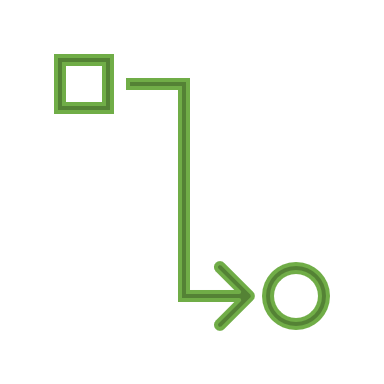 SOLUZIONE
Delinea la soluzione implementata per risolvere il problema 1. Descrivi la strategia e gli strumenti che hai utilizzato, nonché eventuali approcci innovativi.
Fornisci i dettagli della soluzione che hai applicato al problema 3. Spiega l’approccio e i metodi utilizzati e come hanno affrontato il problema in modo efficace.
Descrivi la soluzione o la strategia adottata per risolvere il problema 2. Includi dettagli sul processo di implementazione e su come adattarlo a questo problema.
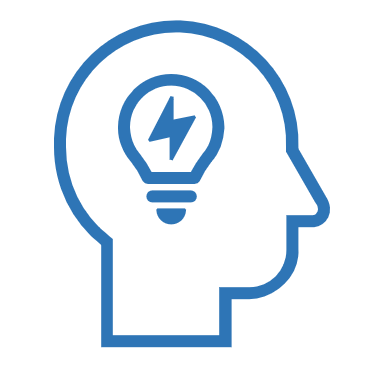